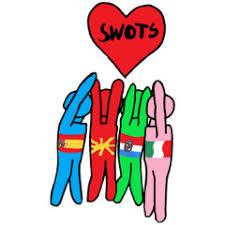 Erasmus+ project Swot Scouts

Activity C3
Developing Social Inteligence; the key of Enhanced life

Osnovna škola Otona Ivekovića
Zagreb
2nd – 6th December 2019
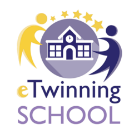 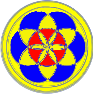 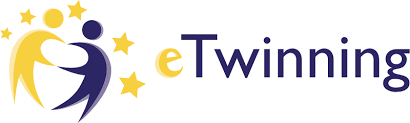 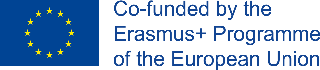 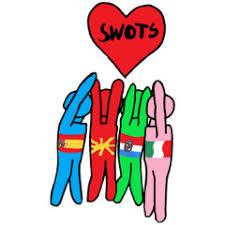 The aims of activity:

developing of team work skills
 creativity
tolerance
care of cultural heritage
Activities during mobility:

 animation workshop
- art workshop (ceramics, painting)
- decorating classroom
 cultural heritage (sightseeing of Zagreb, Plitvice, Smiljan)
 class of History/Geography
 game Labirynth
 messages of tolerance
 diary
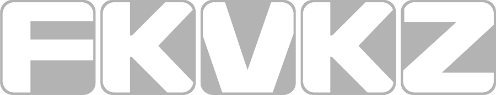 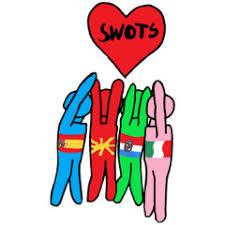 Monday 10 00 -14 00
Tuesday 9 00 – 13 00
Wednesday 9 00 – 13 00

Friday 18 00 
Presentation of work
animation workshop

 development of media literacy
 including vizual thinking, digital skills, comunication skills
 team work skills
 creativity
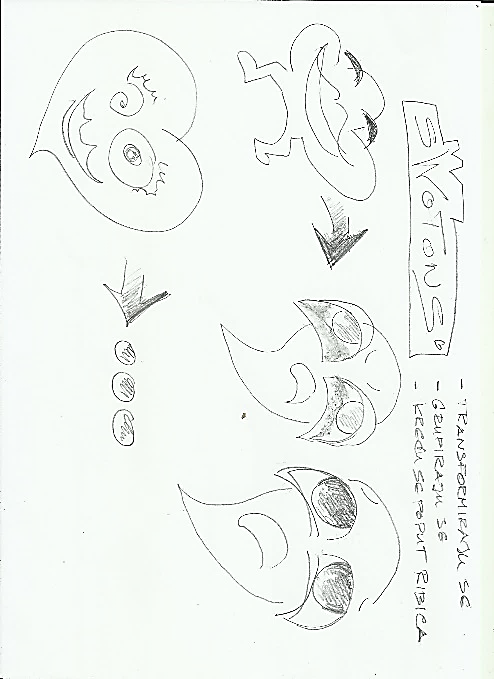 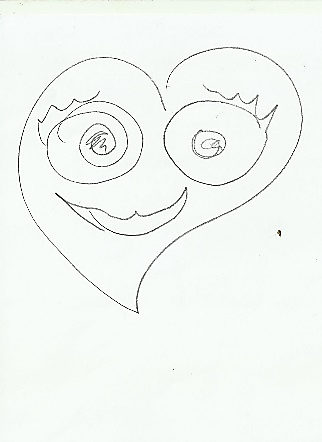 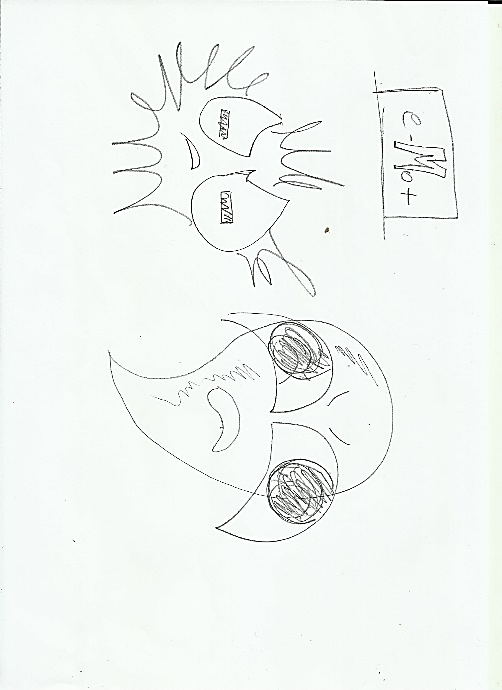 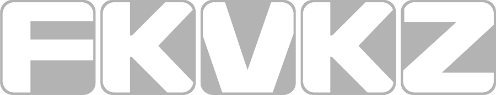 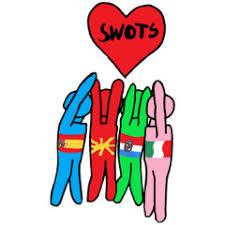 product of the workshop:
animated film
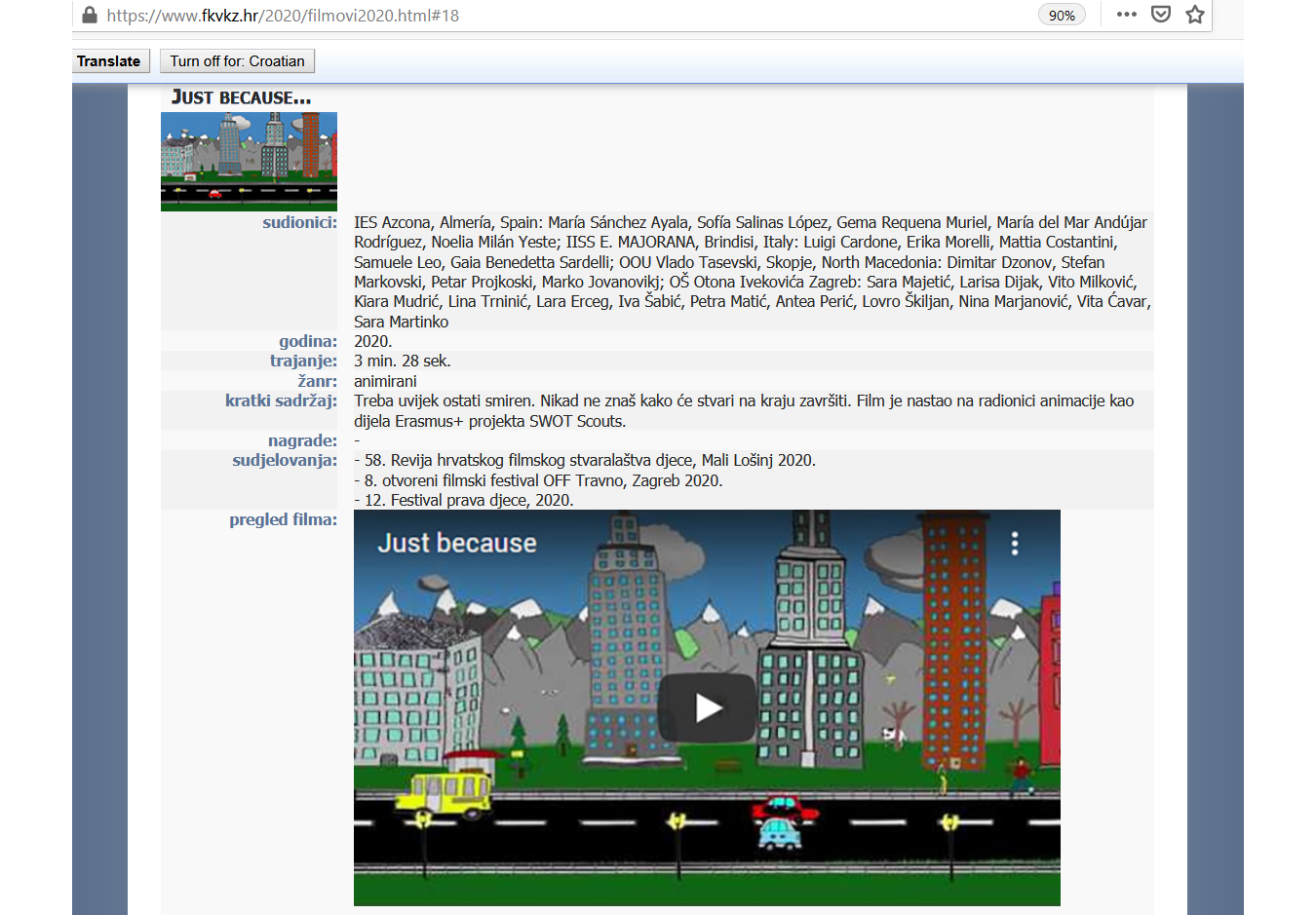 Just because...
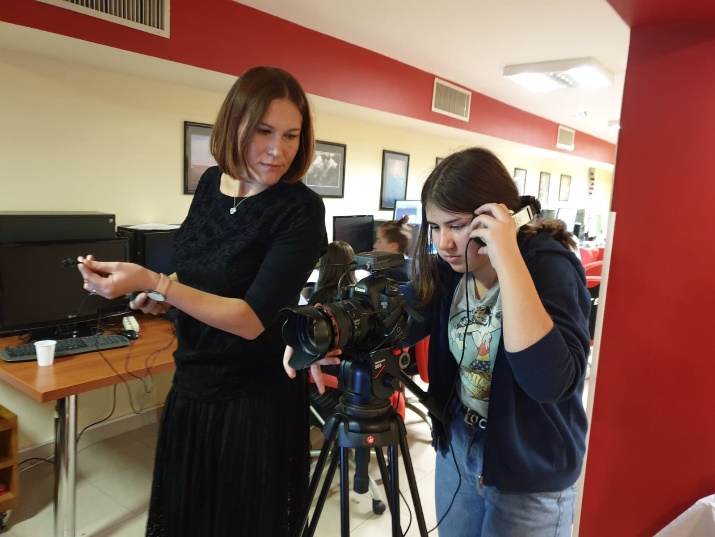 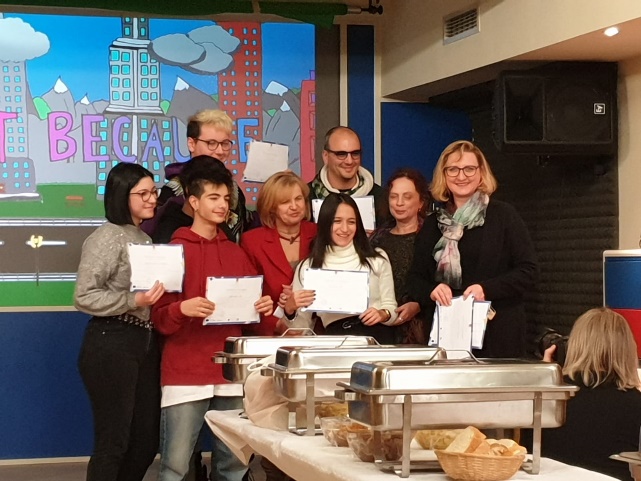 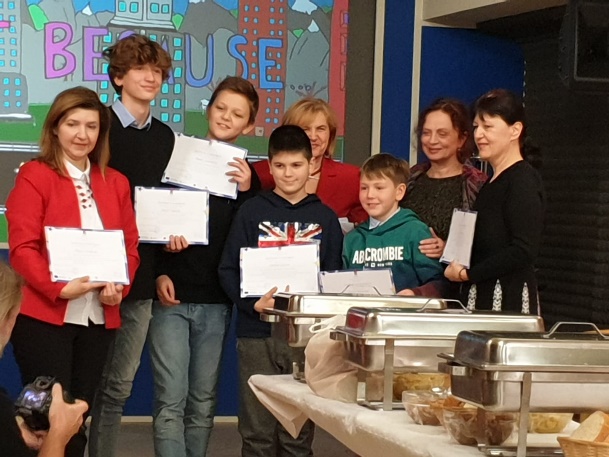 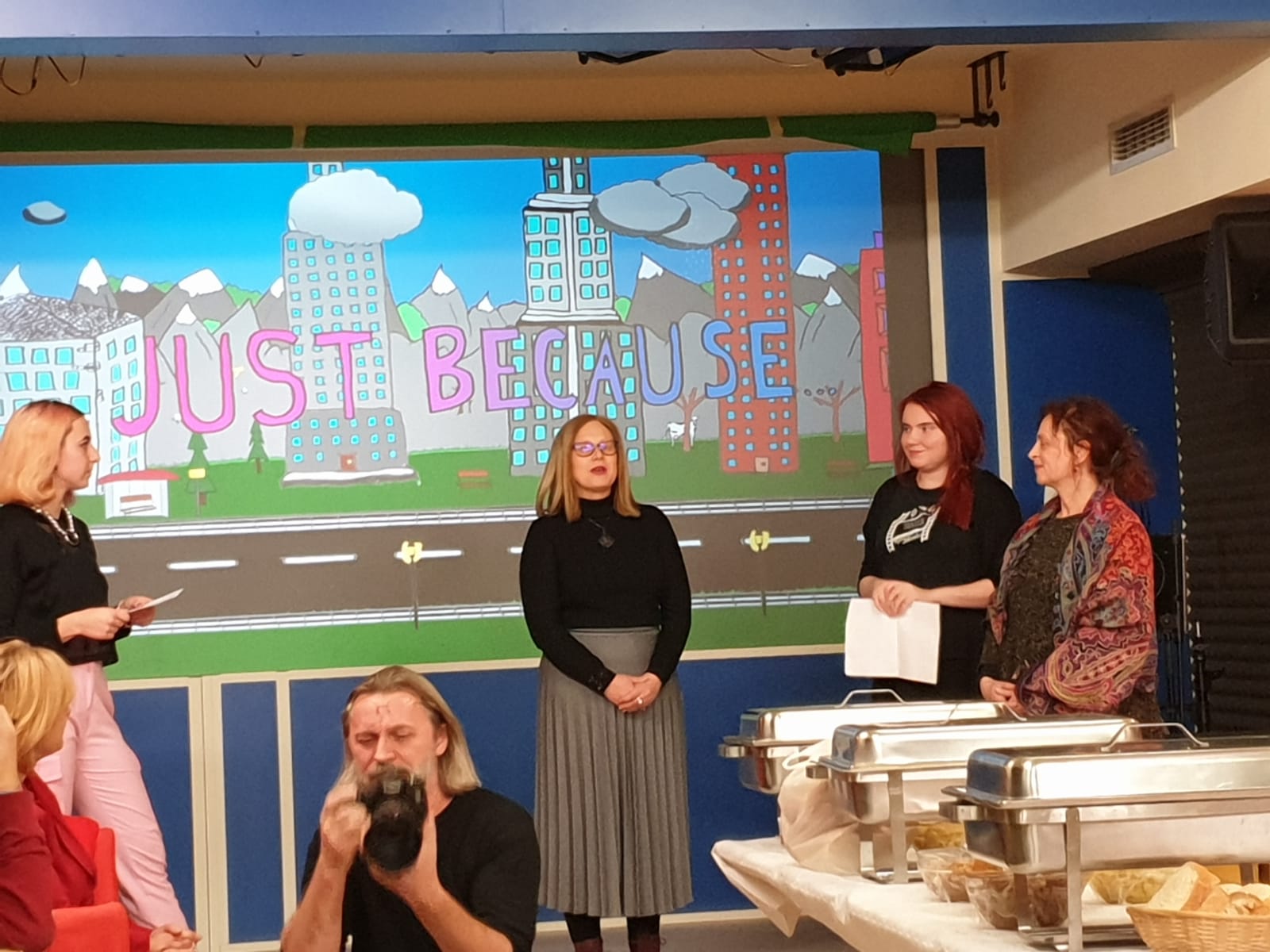 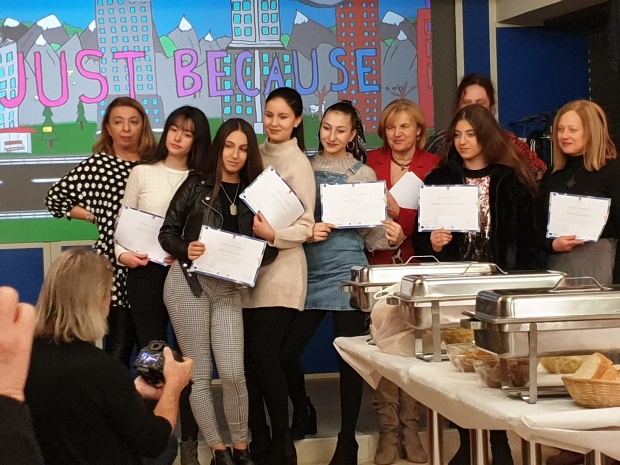 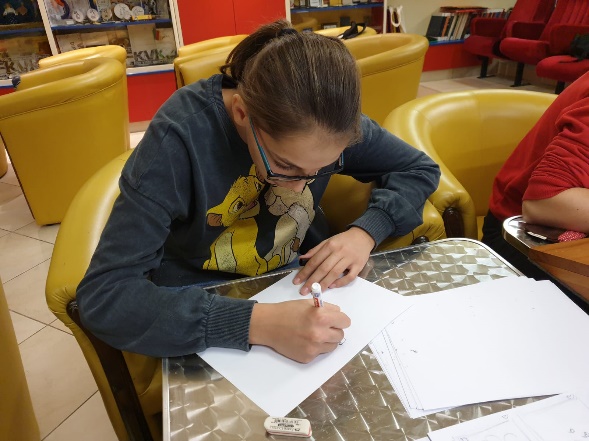 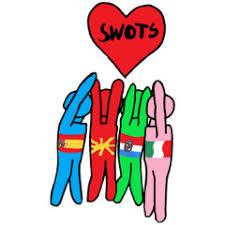 Cultural heritage

Monday 19 30 
Croatian National Theatre / ballet Nutcracker
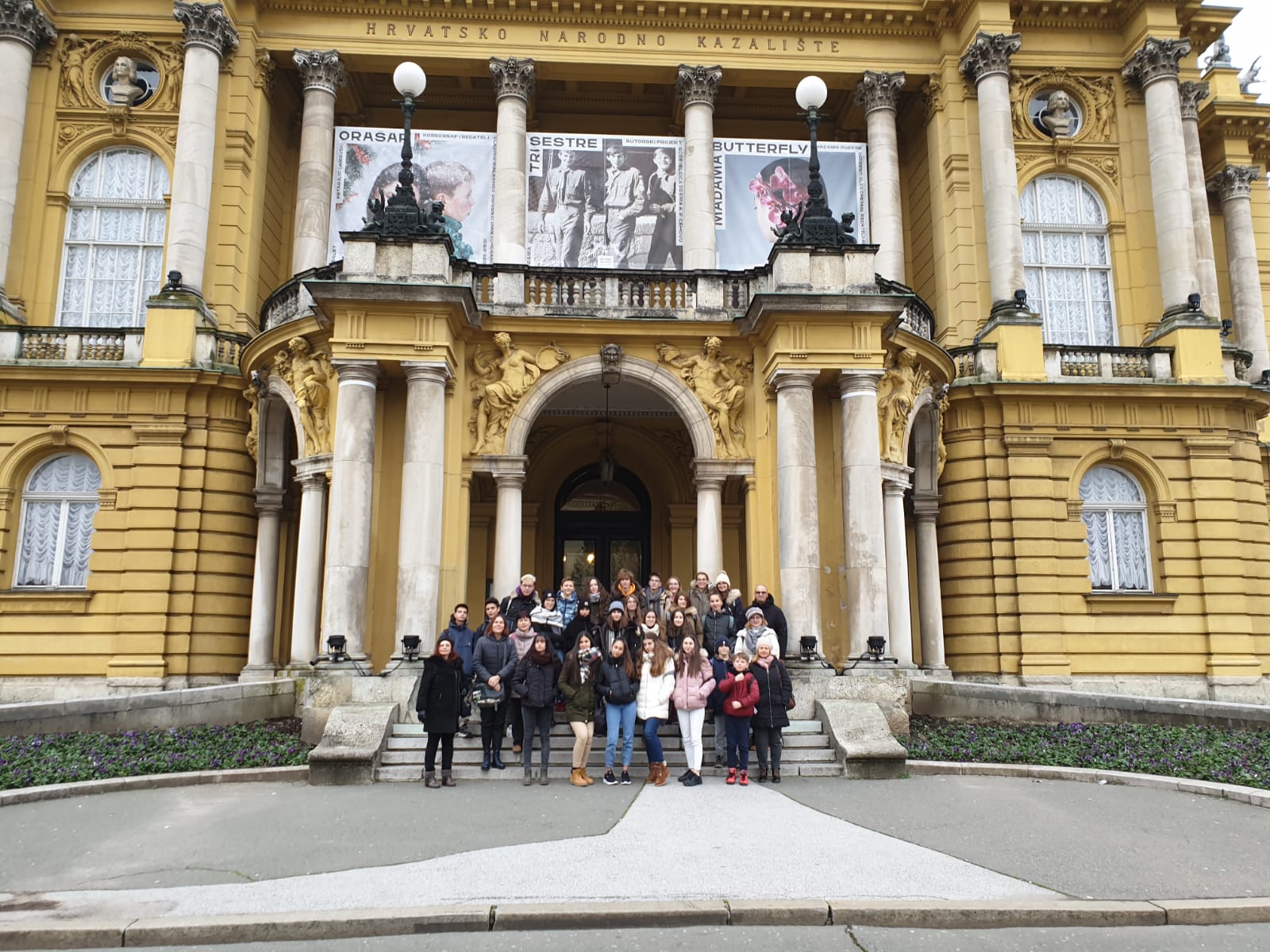 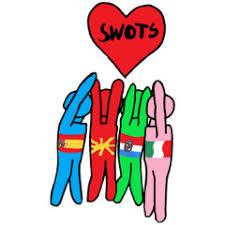 Cultural heritage

Wednesday 14 00 – 18 00
Old town
Museum of Broken Relationships
Ice skating

Friday 11 00 – 13 00
Down town, Zagreb
Museum of illusions
The city Hall
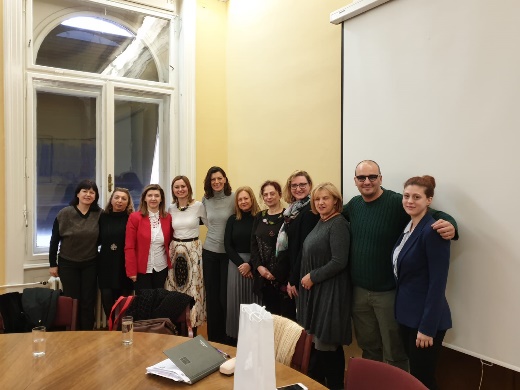 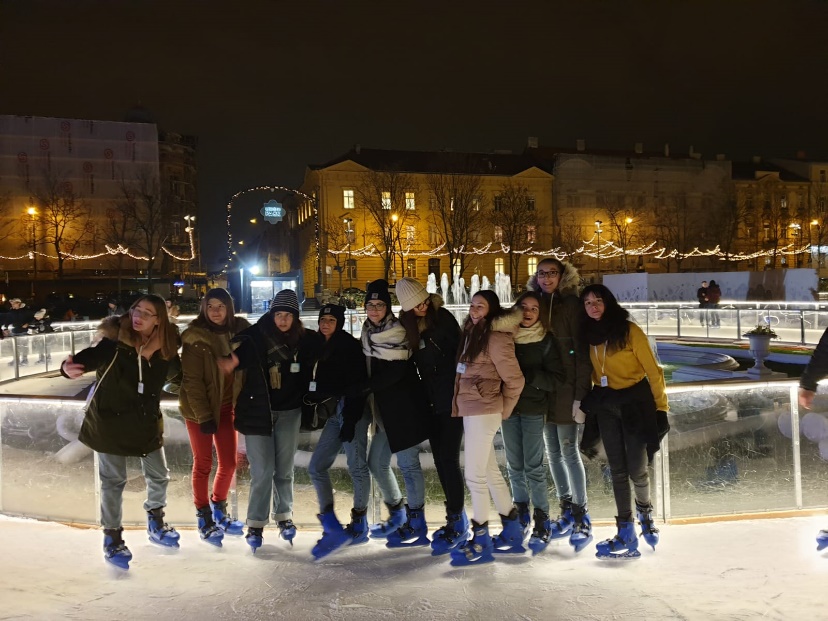 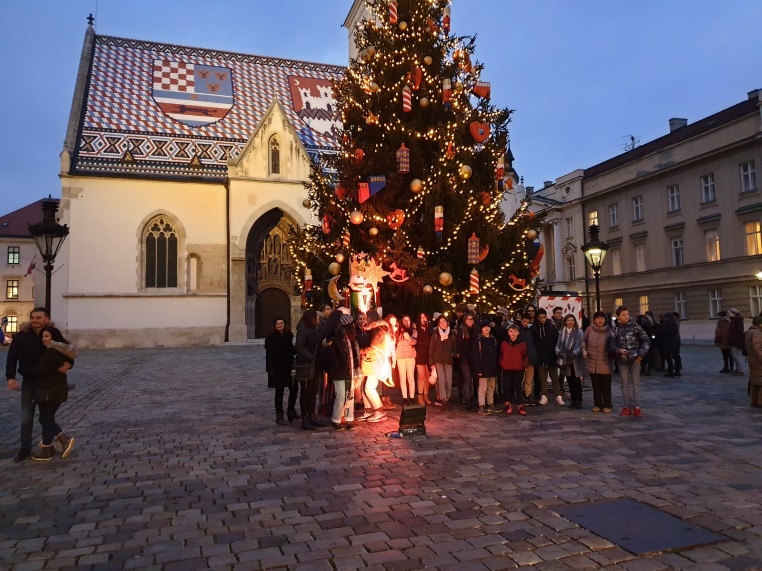 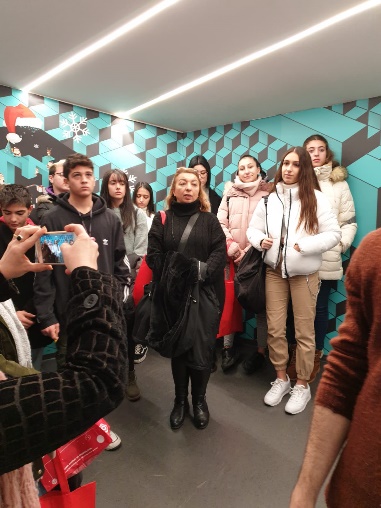 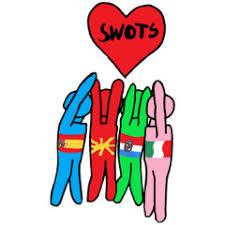 Cultural heritage

Thursday
Smiljan / birthplace of Nikola Tesla
Plitvice / National park
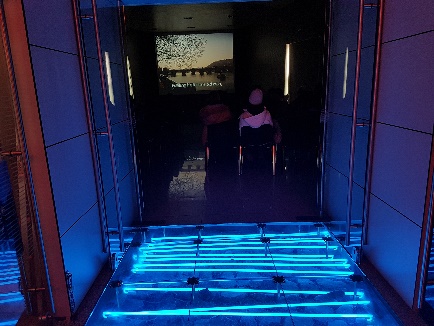 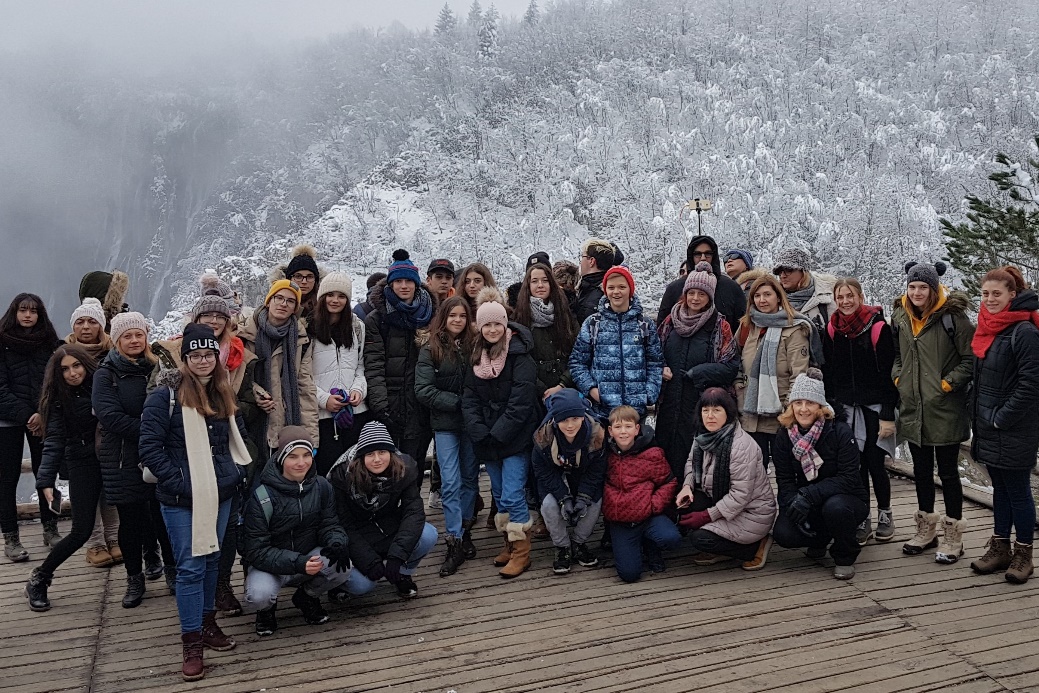 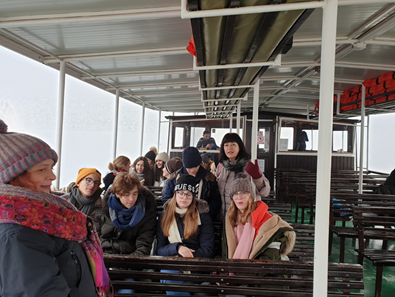 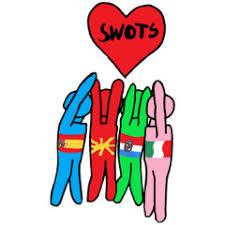 Messages of tolerance for column in the hall in all languages
/ during Monday and Tuesday
Class of History and Geography

Tuesday 14 00 – 15 00
Learning a little about Croatia / Croatian students as assistants
Guests present their countries and schools
Ceramics and art workshop
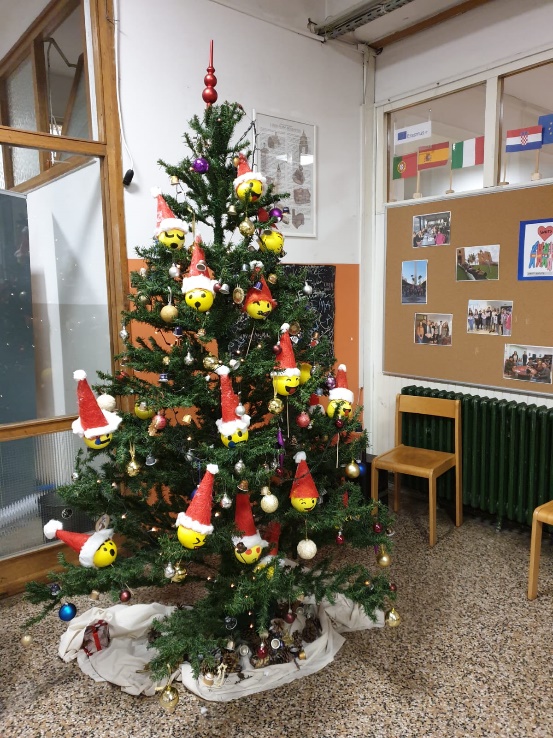 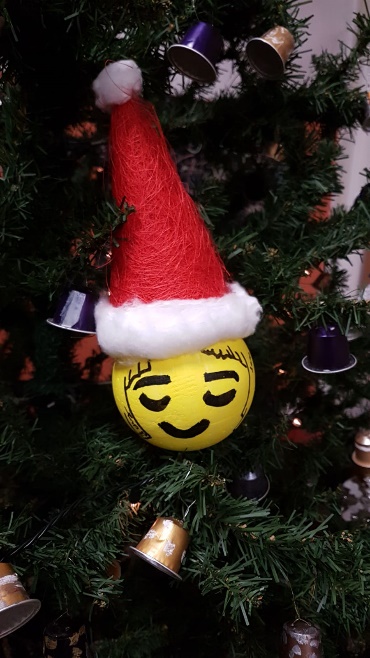 Diary
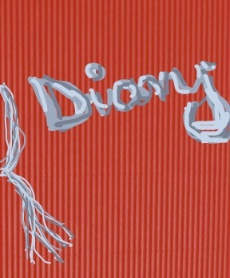 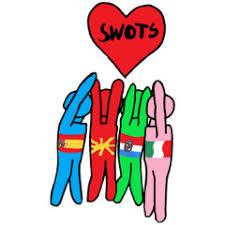 Labyrinth
Monday 15 30 – 17 00

Game is based on draft of our Treasure Hunt game
Accent is on OPPORTUNITIES 
Labyrinth = the school
All activities in game are created for development of social skills
Game is contribution to The Guide / product of the project
Both teachers and students play
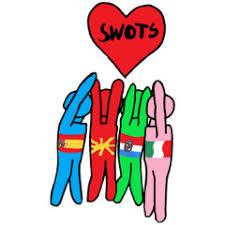 Saying goodbye
Saturday